جامعة كربلاء
كلية العلوم السياحية
قسم ادارة المؤسسات الفندقية
اللغه الفارسيه للمرحله الاولى
جامعة كربلاء
كلية العلوم السياحية
قسم ادارة المؤسسات الفندقية
الدرس الثالث عشر
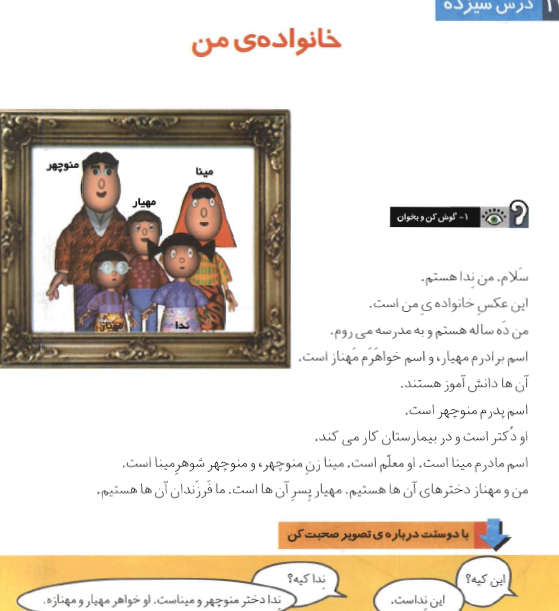 عائلتي
افراد العائلة
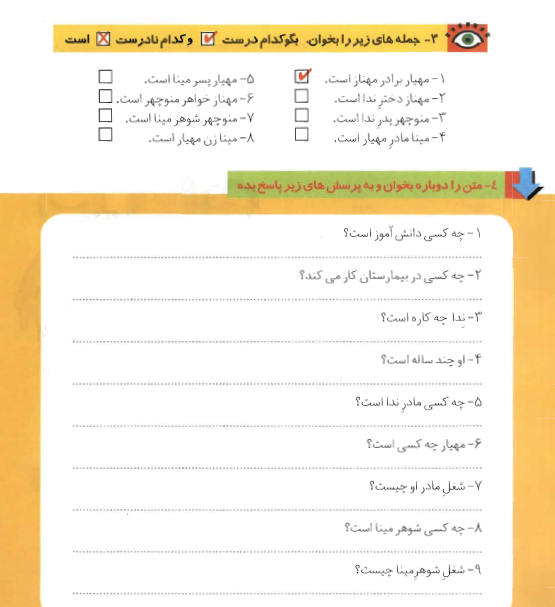 عائلتي
افراد العائلة ... اعمالهم ... علاقتهم ببعضهم البعض
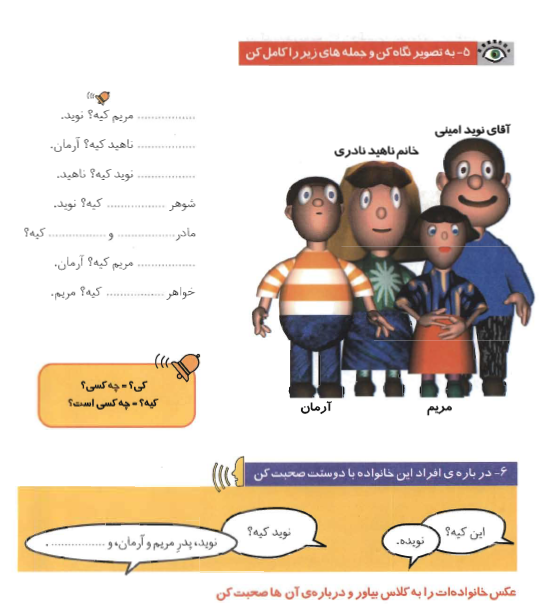 عائلتي
الاب ... الام ... الابن ... البنت
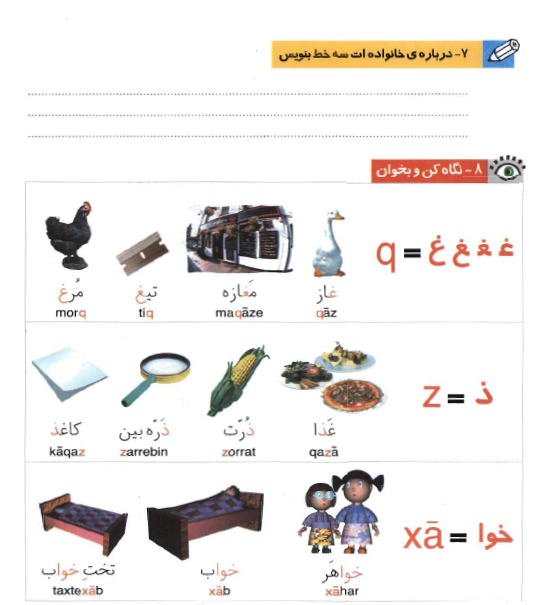 عائلتي
قاموس الدرس الحالي
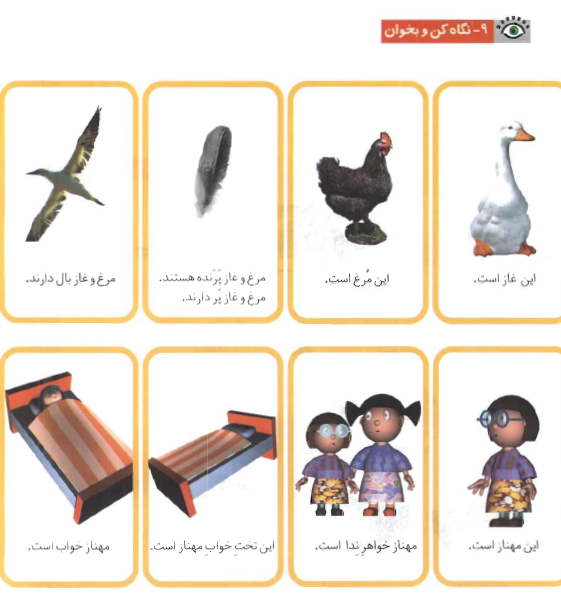 عائلتي
هذا بط ... هذه دجاجة ... هذا سرير
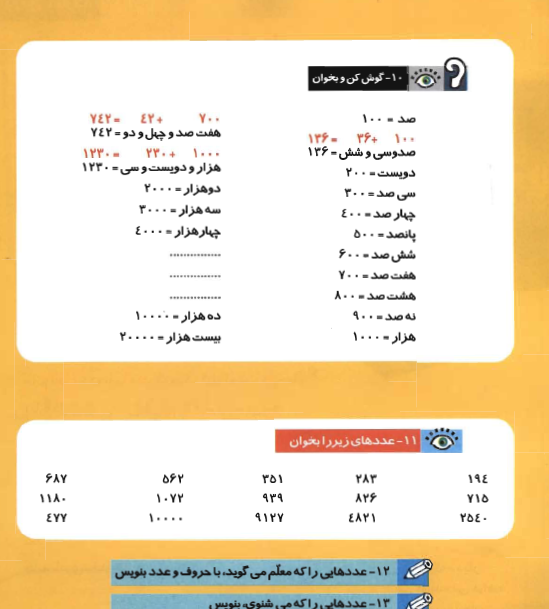 عائلتي
تكملة الاعداد